Strokovna ekskurzija DBG
(8.–9. 10. 2022)
Dunaj in Admont
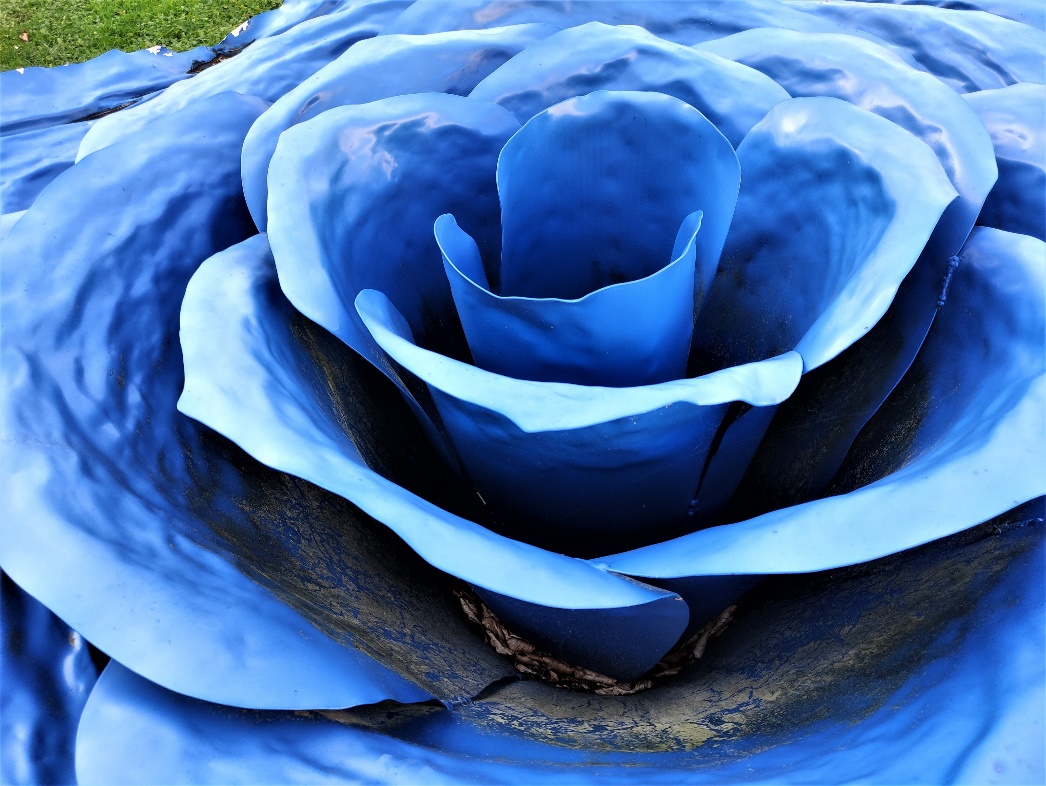 Foto: M. A.
Vsebina
Knjižnice Dunaja (Büchereinen Wien)
Knjižnice Dunaja: Glavna knjižnica
Muzej globusov
podobe Dunaja
Knjižnica samostana Admont
Foto: N. S.
M. Ambrožič, MKK, 9. 3. 2023
2
Knjižnice Dunaja (1)
delavske/sindikalne knjižnice – predhodnice sistema dunajskih javnih knjižnic
1936. – Knjižnice delavskega združenja
1938. – preimenovanje v Mestne knjižnice
med 2. svetovno vojno omejena dostopnost
1945. – delovala le tretjina nekdanjih knjižnic (23 enot)
do 1979. pod nadzorom mestnega urada za kulturo, nato urada za izobraževanje in mladino
M. Ambrožič, MKK, 9. 3. 2023
3
Knjižnice Dunaja (2)
danes mreža (splošnih) knjižnic (38 enot), ki jih upravlja mesto Dunaj
skrbijo predvsem za podporo javnemu izobraževanju, medkulturnemu povezovanju
v mreži tudi Dunajska mestna knjižnica (v Rathaus-u) – podpora znanstvenemu delu; bogata arhivska zbirka (zgodovina Dunaja), zbirka uradnih publikacij, glasbeni rokopisi (zbirka F. Schubert) itd.
M. Ambrožič, MKK, 9. 3. 2023
4
Knjižnice Dunaja (3)
enota tudi otroška knjižnica z literaturo v več kot 40 jezikih
Knjižnični izobraževalni center – brezplačna izposoja didaktičnega gradiva za šole
potujoča knjižnica delovala do 2009.
skupaj cca. 1,5 mio enot gradiva
izposoja na dom – le člani, uporaba v prostorih knjižnice – tudi nečlani 
na voljo avtomati za izposojo gradiva
M. Ambrožič, MKK, 9. 3. 2023
5
Knjižnice Dunaja (4)
letna članarina – 33,90 EUR; znižana – 10,20 EUR; dnevna – 4,5 EUR
brezplačna izkaznica – otroci in mladina do 18. leta
rezervacija gradiva – 1,20 EUR/enoto
storitev brezplačne dostave gradiva na dom za osebe z oviranostjo
posebni prostori/kotički za otroke v vseh enotah (otroški planet Kirango)
M. Ambrožič, MKK, 9. 3. 2023
6
Knjižnice Dunaja (5)
digitalne vsebine – Dunajska virtualna knjižnica (vzpostavljena 2010.)
elektronske in avdio knjige – E-knjižnica
avstrijsko časopisje in revije – Avstrijski kiosk
tuje časopisje in revije – PressReader 
enota Glavna knjižnica vzpostavljena 1970. (do selitve vključevala glasbeno knjižnico)
M. Ambrožič, MKK, 9. 3. 2023
7
Knjižnice Dunaja: Glavna knjižnica (1)
selitev v nove prostore 2003.
Urban-Loritz-Platz
nad podzemno postajo Burggasse-Stadthalle
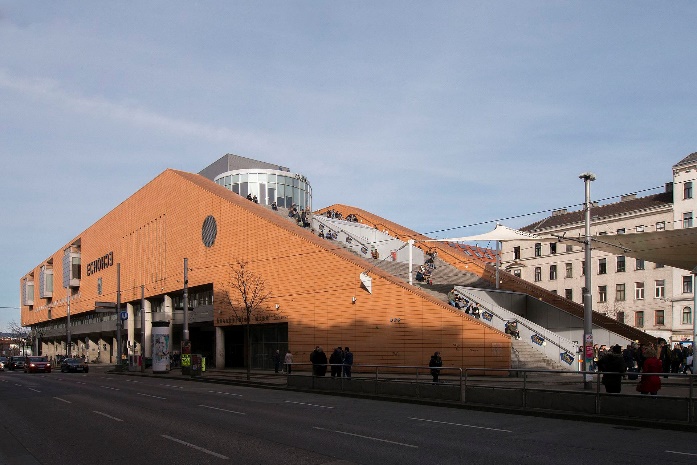 Vir: Thomas Ledl
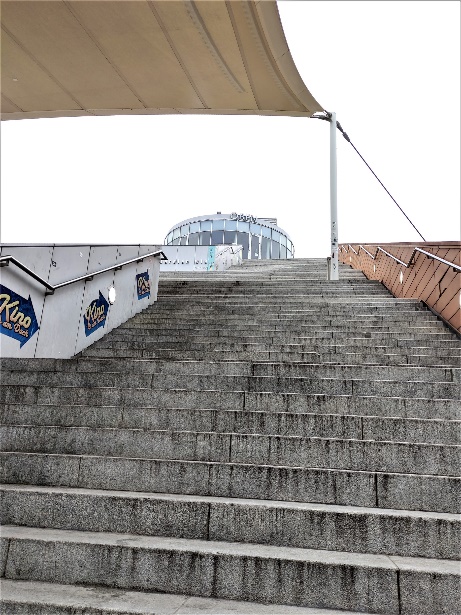 Foto: M. A.
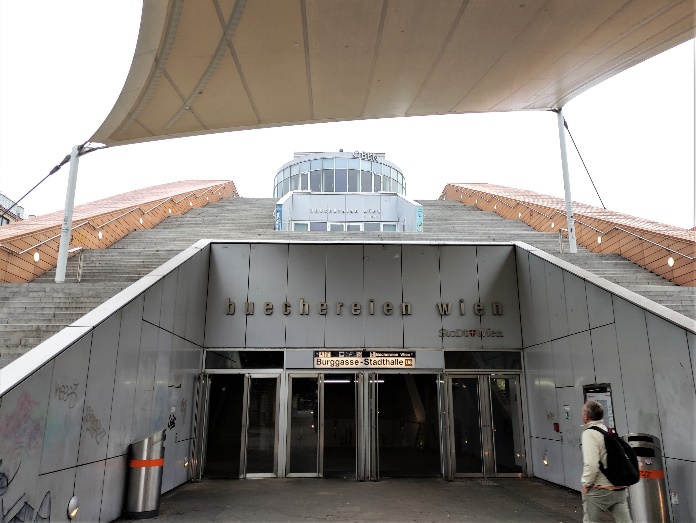 Vir: Ewald Judt
M. Ambrožič, MKK, 9. 3. 2023
8
Knjižnice Dunaja: Glavna knjižnica (2)
arhitekt Ernst Mayr
navdih: Villa Malaparte na JV obali otoka Capri (pisatelj Curzio Malaparte)
dolžina 150 m, višina 22 m, stopnišče sega 18 m visoko
2 nadstropji, več kot 6000 m2
kavarna/restavracija na terasi
stroški izgradnje: 28 mio EUR
Vir: https://www.capri.com/en/e/villa-malaparte-legend-and-cinema
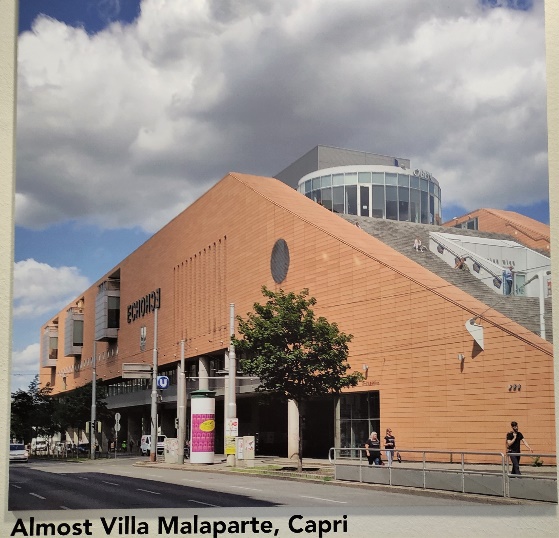 Vir: zgibanka knjižnice
M. Ambrožič, MKK, 9. 3. 2023
9
Knjižnice Dunaja: Glavna knjižnica (3)
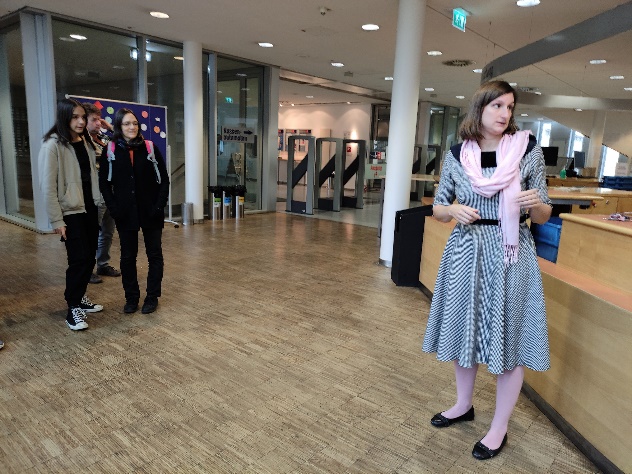 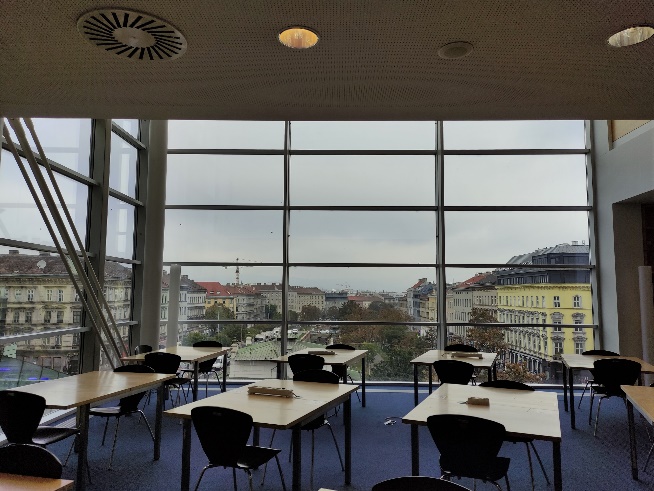 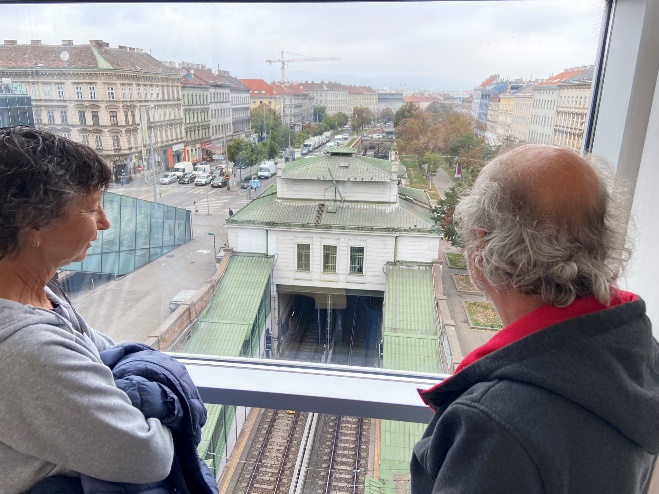 Foto: M. A.
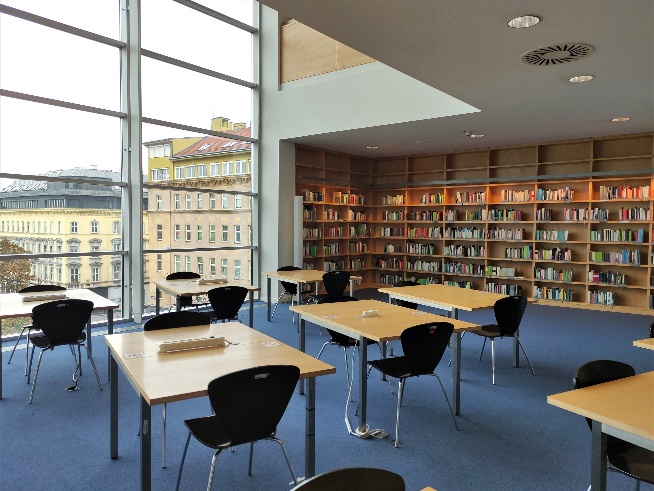 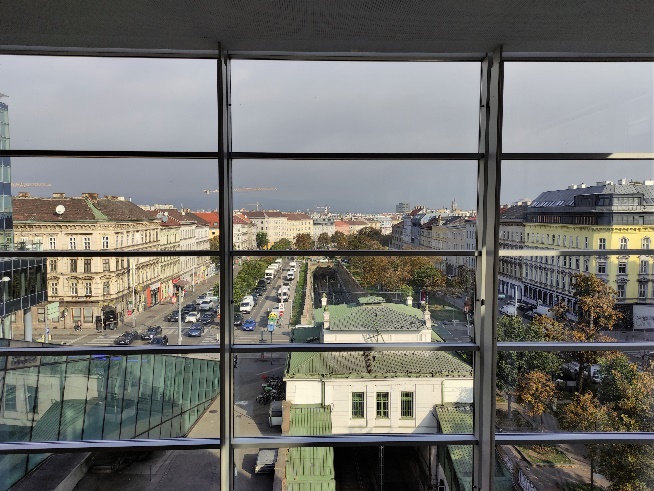 Foto: N. S.
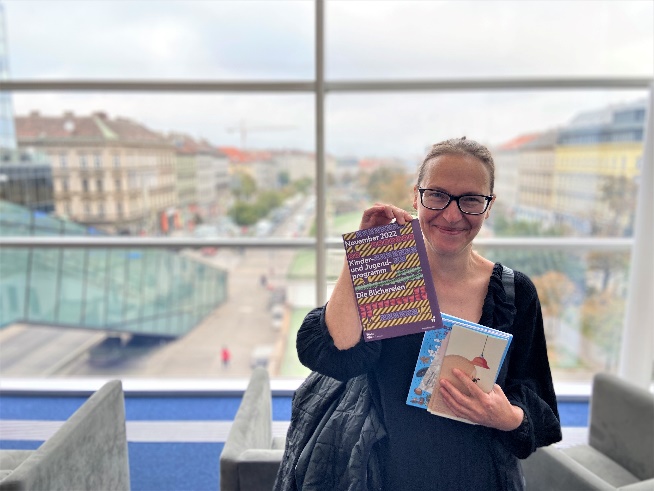 M. Ambrožič, MKK, 9. 3. 2023
10
Knjižnice Dunaja: Glavna knjižnica (4)
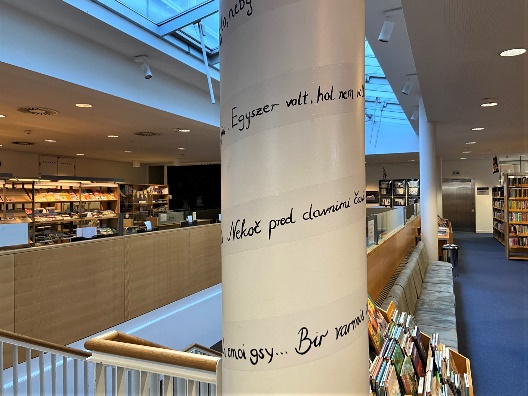 več kot 400.000 enot gradiva,                 bogata zbirka avdiovizualnih gradiv
gradivo v številnih jezikih, kotički       Foto: N. S.
   za migrante
prost pristop do gradiva, sistem RFID
160 študijskih mest, 106 uporabniških PC-jev, 18 mest za avdio in video gradivo
izposoja naprav za zvočno prebiranje besedil (OrCame MyEye)
M. Ambrožič, MKK, 9. 3. 2023
11
Knjižnice Dunaja: Glavna knjižnica (5)
izposoja knjižnih uspešnic (2 tedna, 2,9 EUR)
izposoja invalidskih vozičkov, pokrita kolesarnica
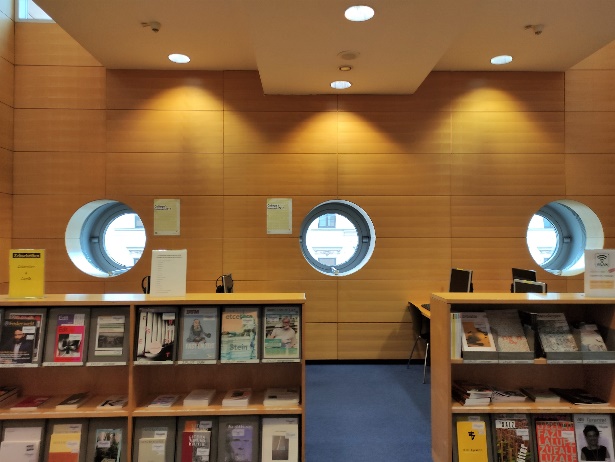 Foto: N. S.
Foto: M. A.
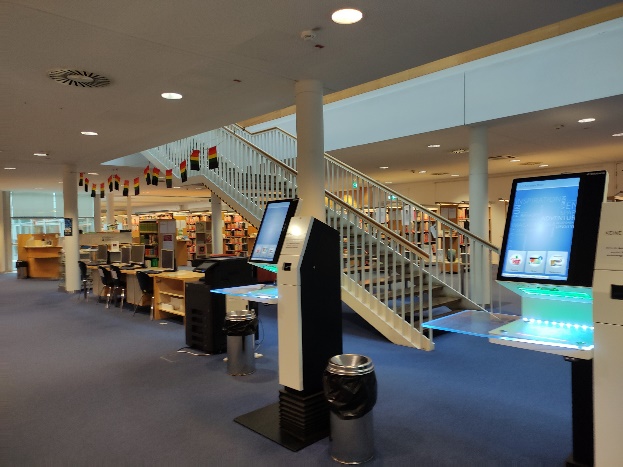 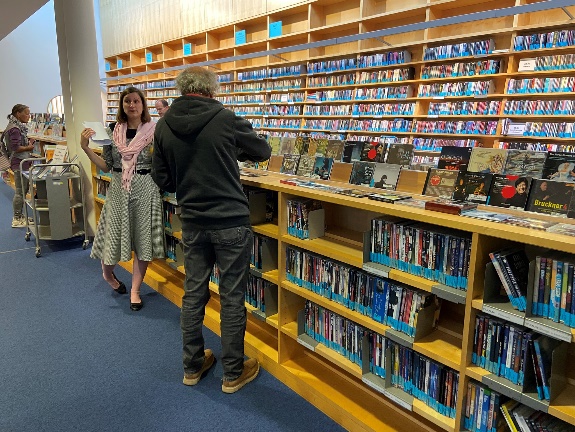 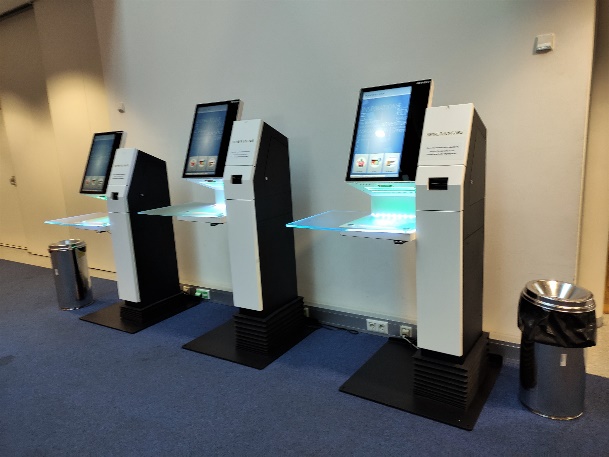 M. Ambrožič, MKK, 9. 3. 2023
12
Knjižnice Dunaja: Glavna knjižnica (6)
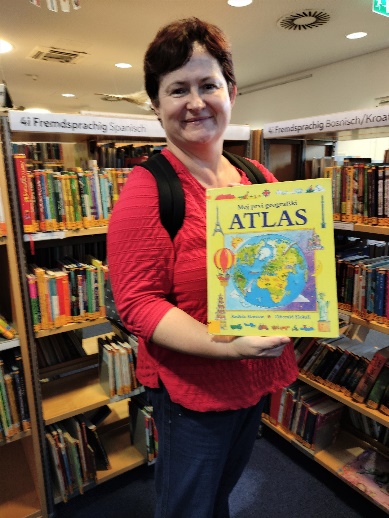 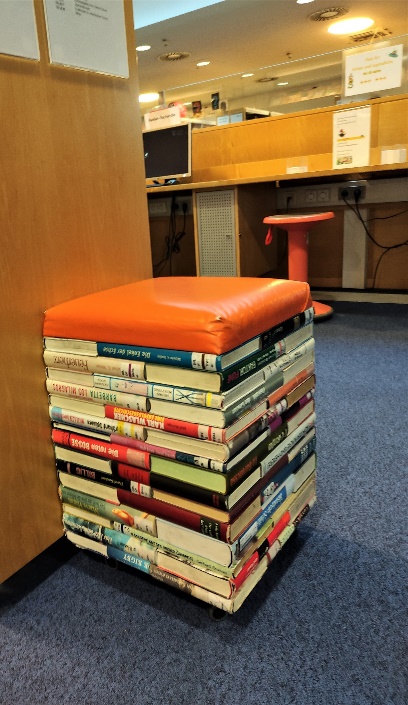 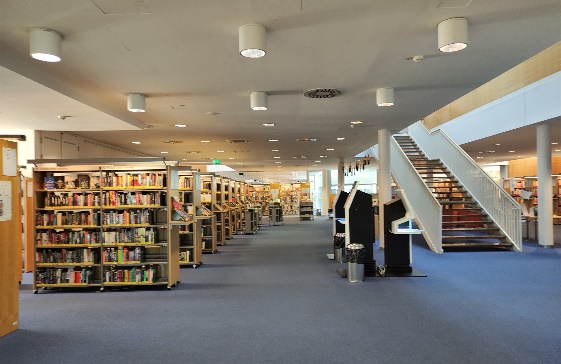 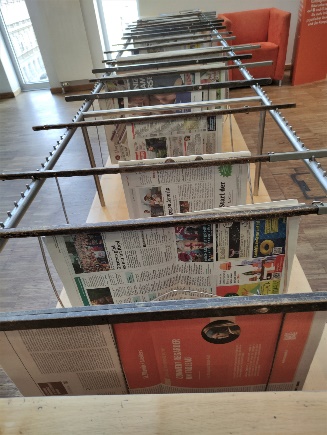 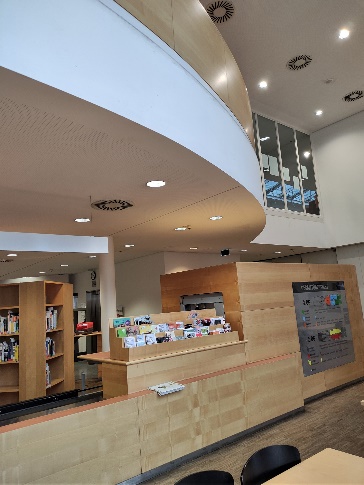 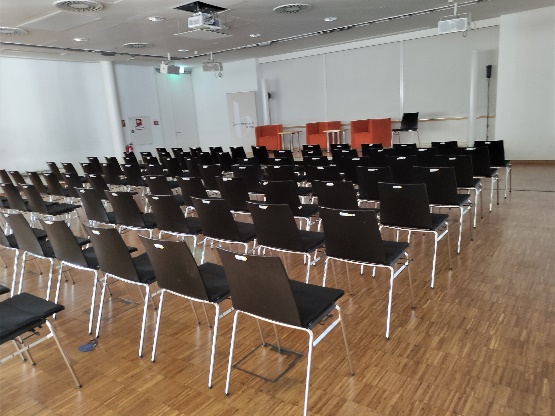 Foto: M. A.
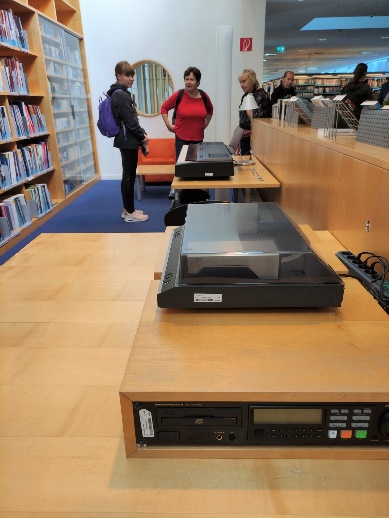 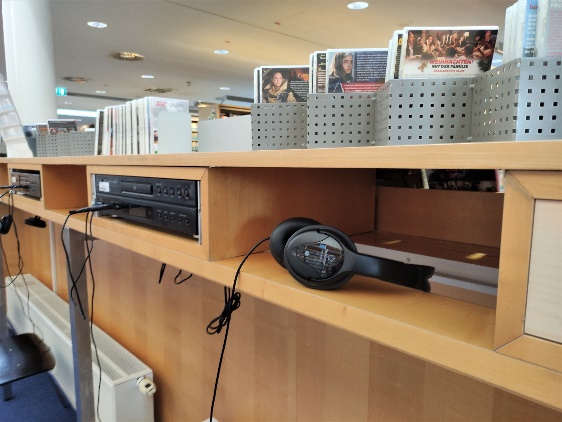 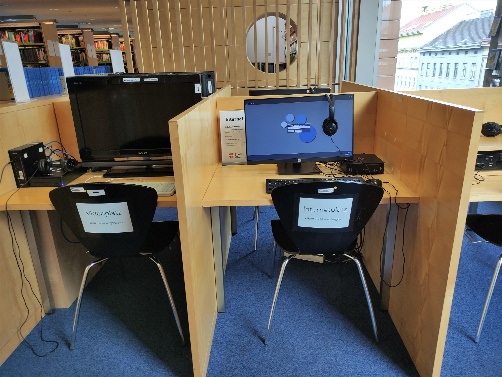 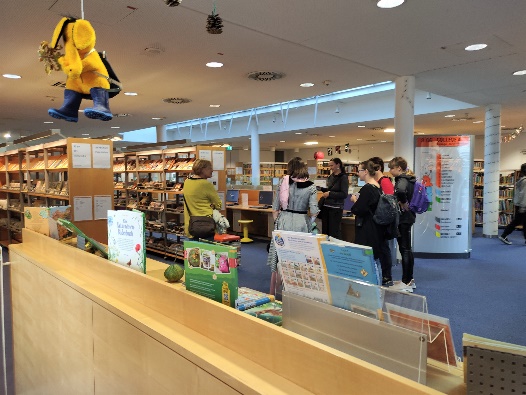 M. Ambrožič, MKK, 9. 3. 2023
13
Knjižnice Dunaja: Glavna knjižnica (7)
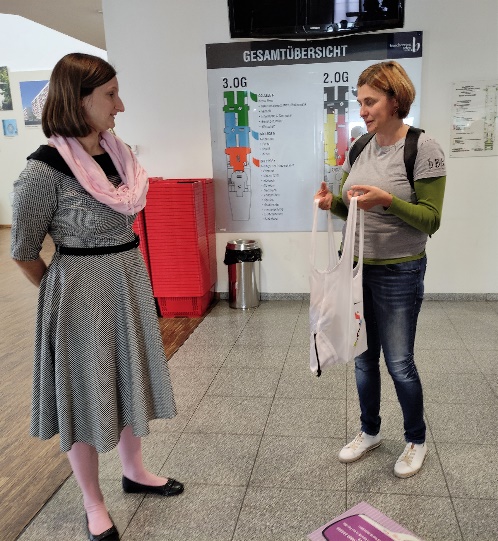 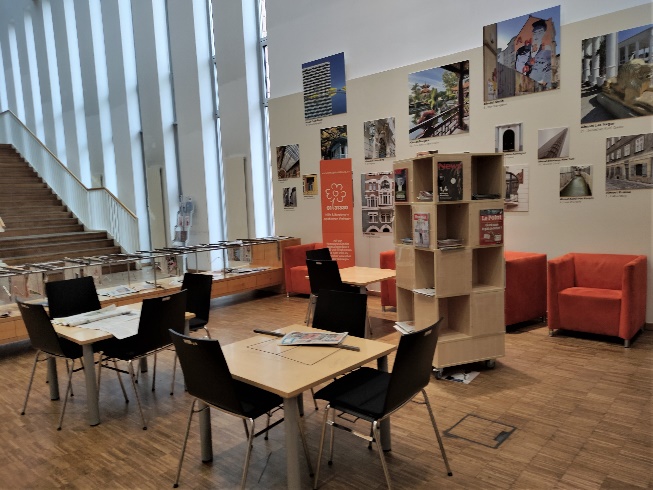 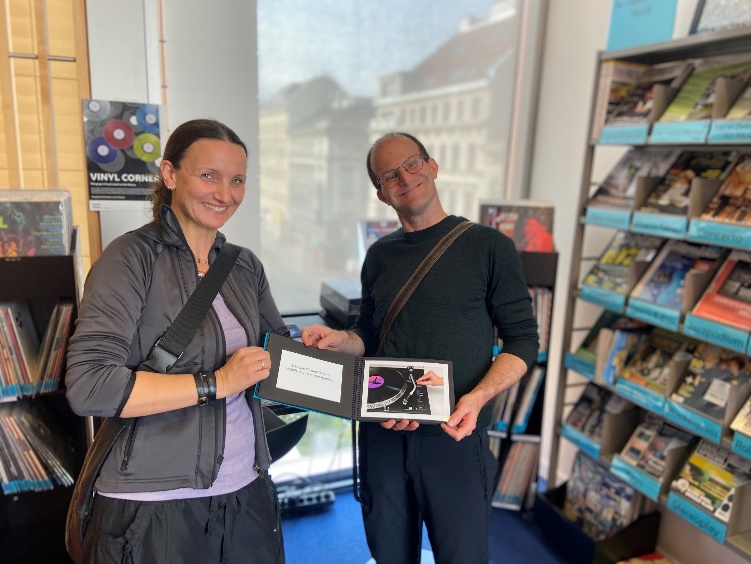 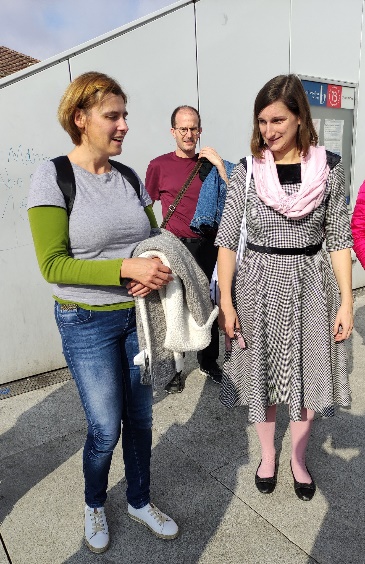 Foto: M. A.
Foto: N. S.
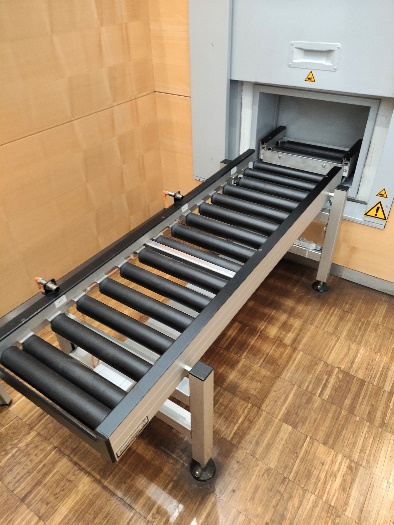 M. Ambrožič, MKK, 9. 3. 2023
14
Muzej globusov
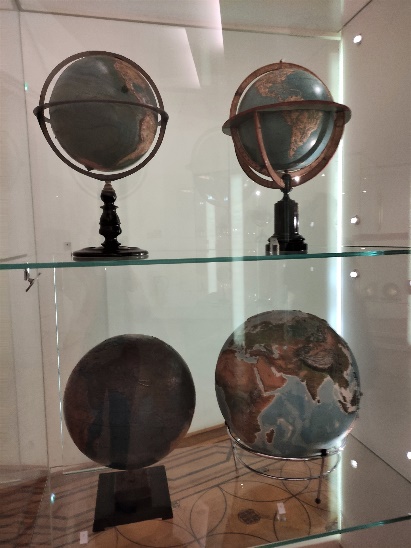 ustanovljen 1956.
upravlja ga nacionalna knjižnica
zbirka več kot 250 zgodovinskih globusov in astronomskih orodij
baročna palača Mollard iz 17. stol.
Foto: M. A.
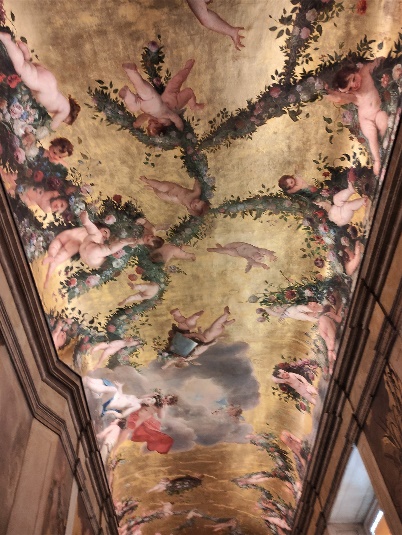 M. Ambrožič, MKK, 9. 3. 2023
15
Podobe Dunaja (1)
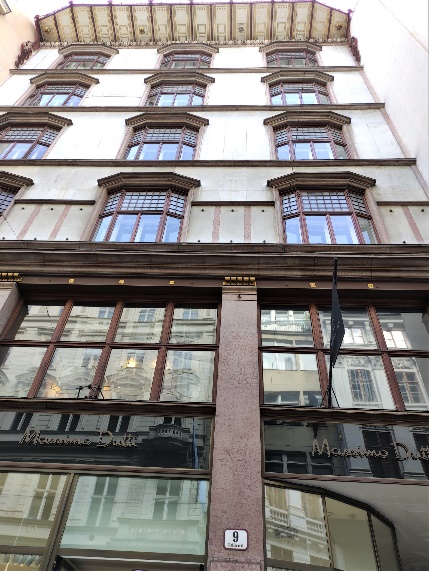 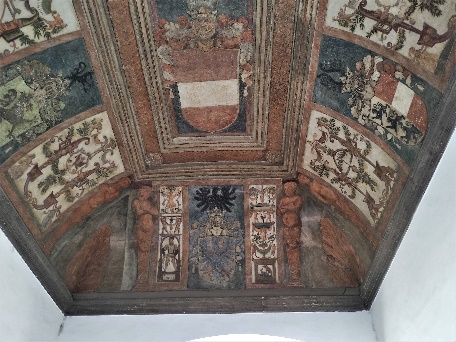 Trg Marije Terezije
Ljudski park
Hofburg (zimska rezidenca          Habsburžanov)
Belvedere
Štefanov trg
palača Shoenbrunn (poletna                rezidenca Habsburžanov) z vrtovi,         Gloriette
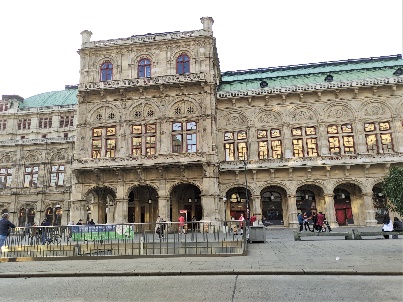 Foto: M. A.
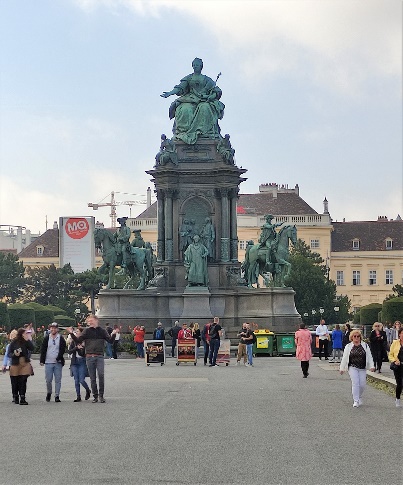 M. Ambrožič, MKK, 9. 3. 2023
16
Podobe Dunaja (2)
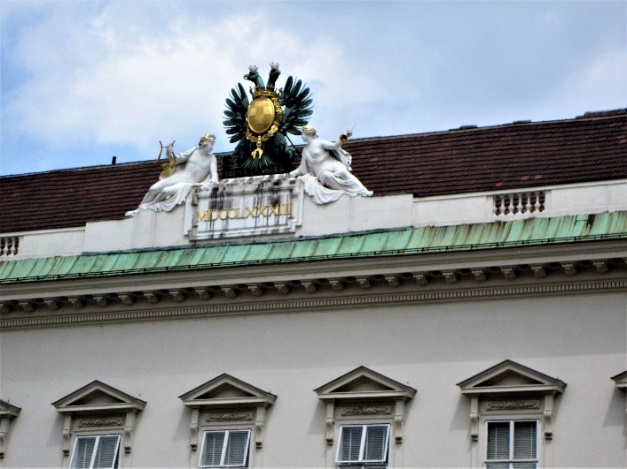 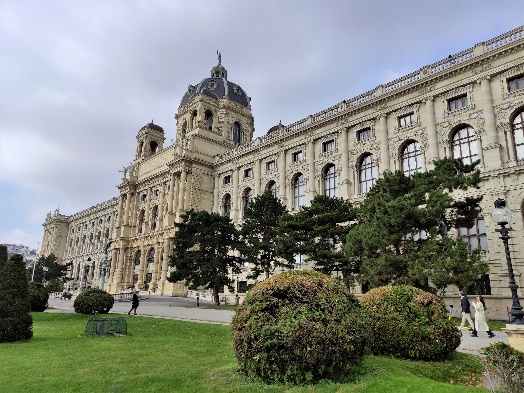 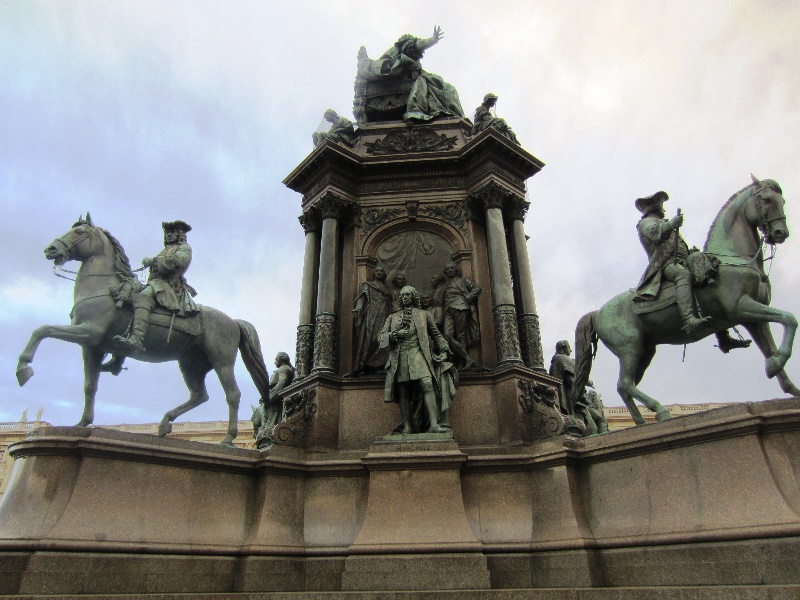 Foto: M. A.
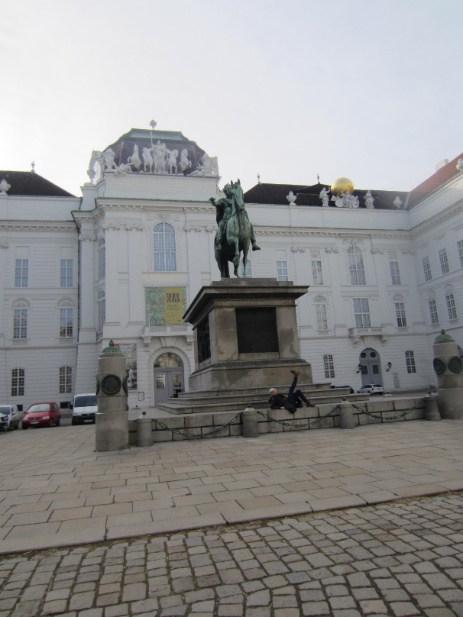 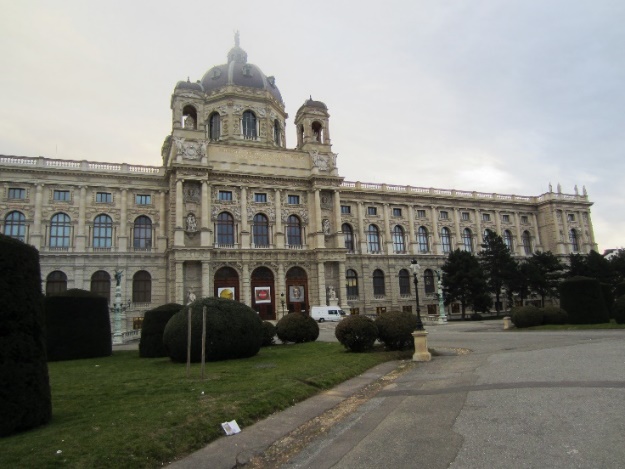 M. Ambrožič, MKK, 9. 3. 2023
17
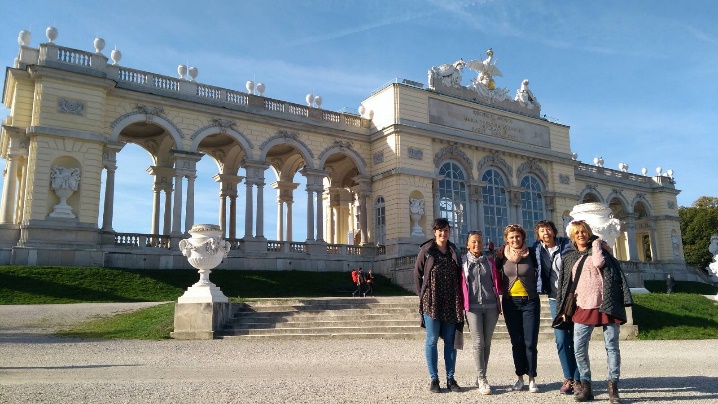 Podobe Dunaja (3)
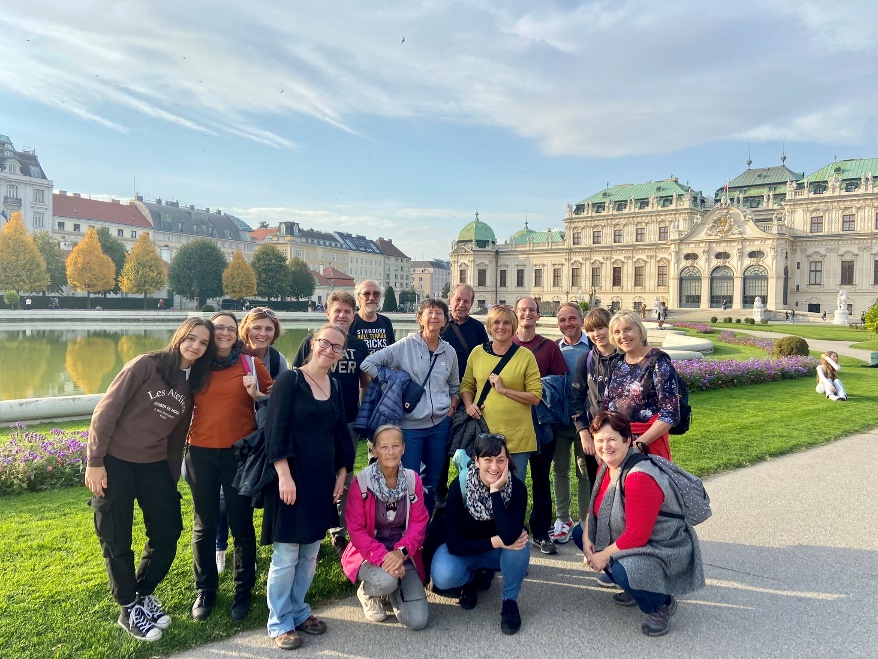 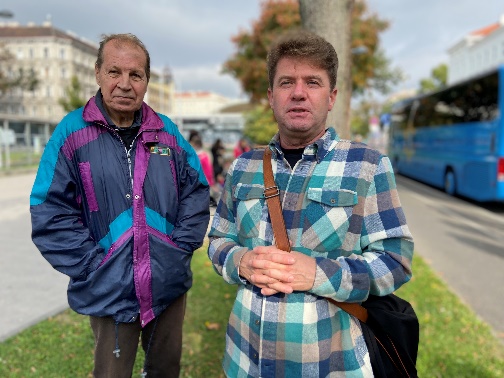 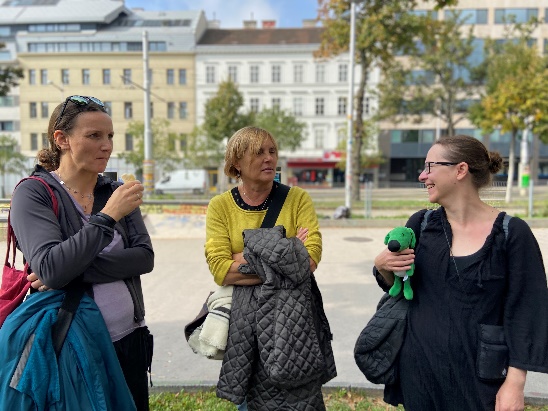 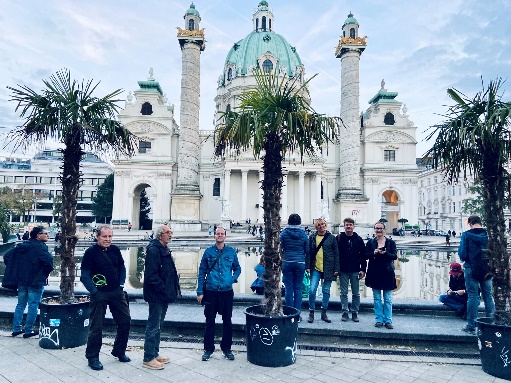 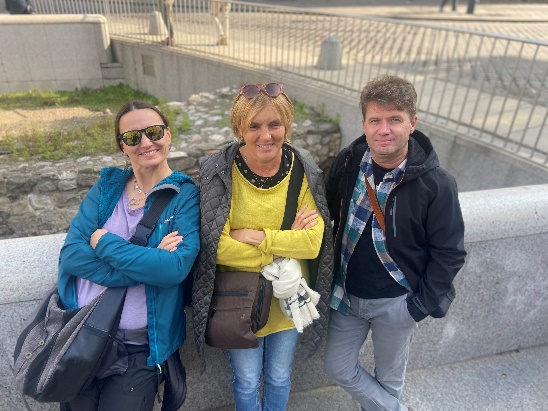 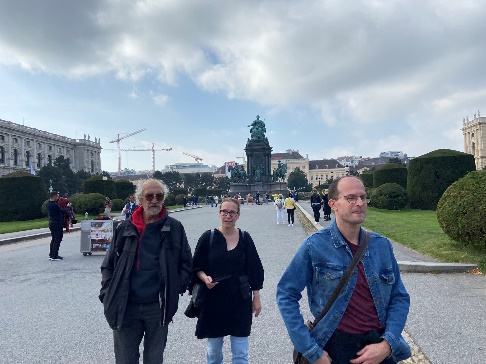 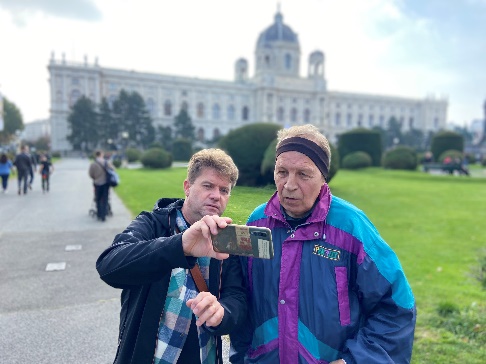 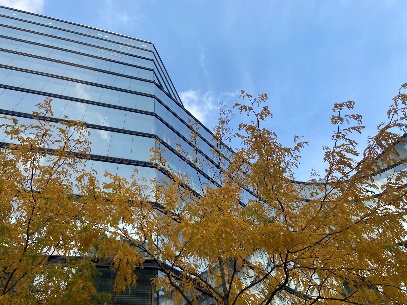 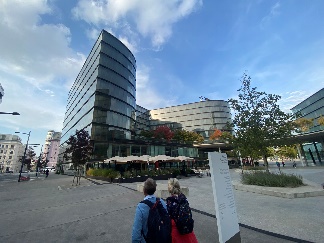 Foto: N. S.
M. Ambrožič, MKK, 9. 3. 2023
18
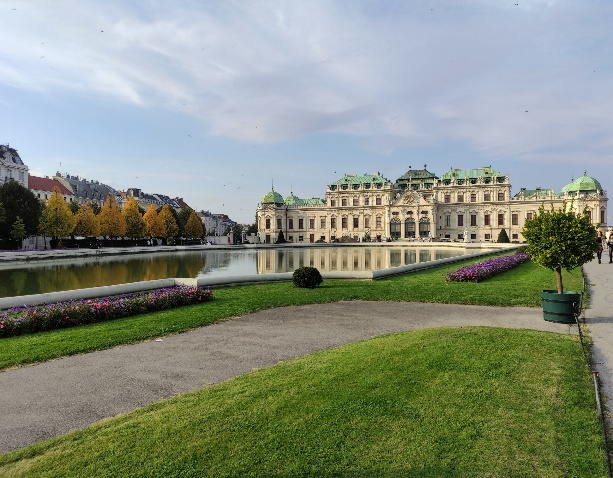 Podobe Dunaja (4)
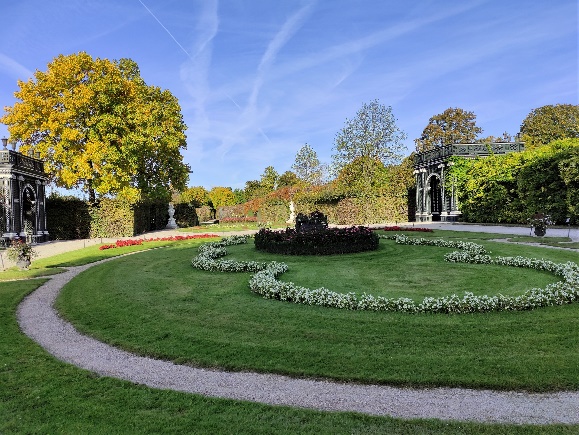 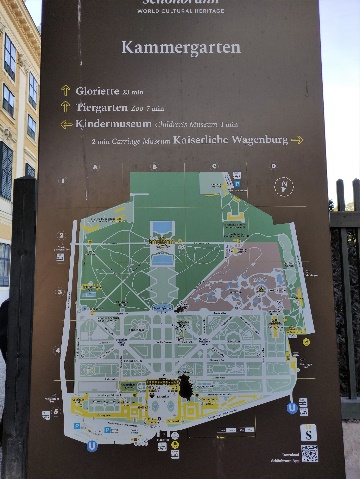 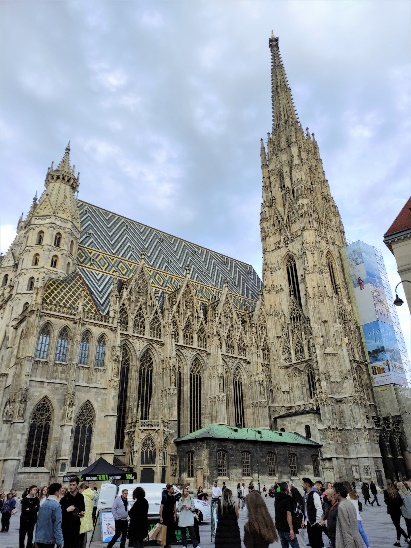 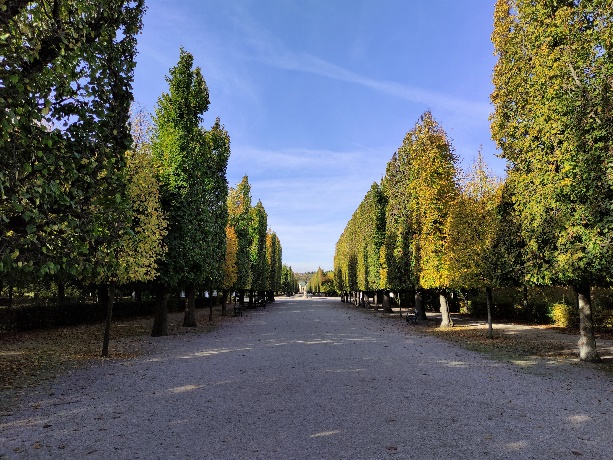 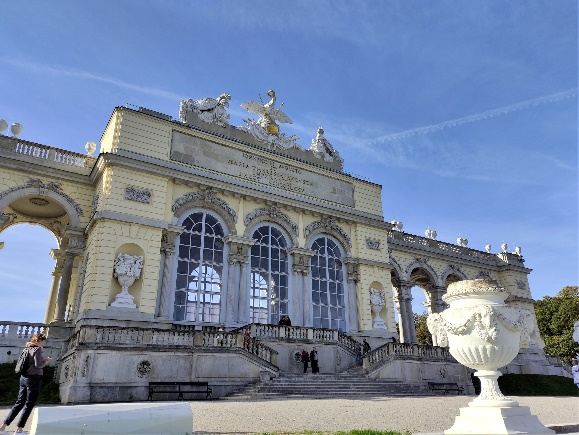 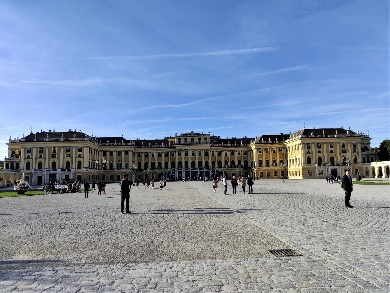 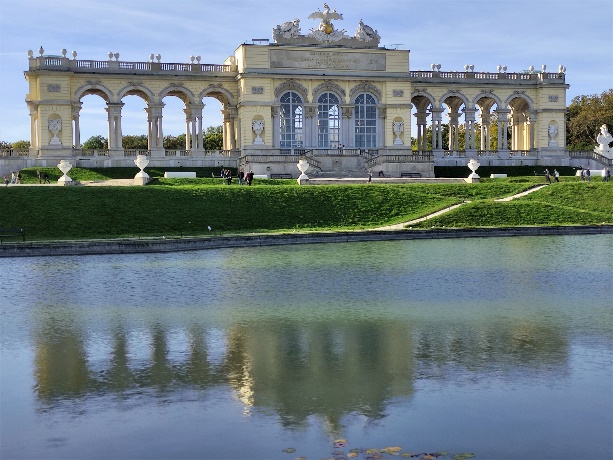 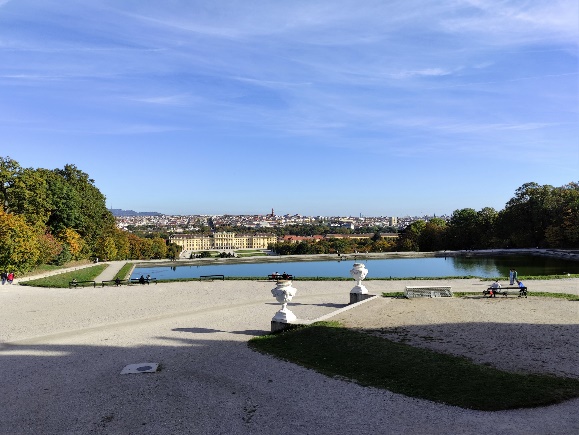 Foto: M. A.
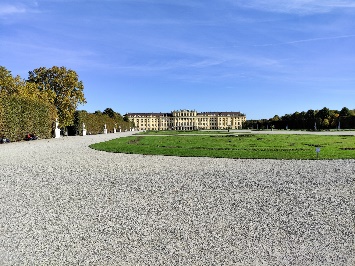 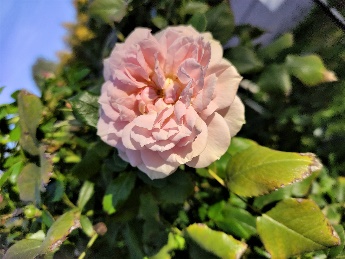 M. Ambrožič, MKK, 9. 3. 2023
19
Knjižnica samostana Admont (1)
benediktinski samostan ob reki Aniži, ustanovljen 1074., posvečen sv. Blažu 
največja in najbolj dragocena  samostanska knjižnica na svetu
knjižnična dvorana dokončana 1776.
arhitekt Joseph Hueber
dolžina 70 m, širina 14 m, višina 13 metrov
pozno-baročni stil, navdih: razsvetljenstvo
Foto: M. A.
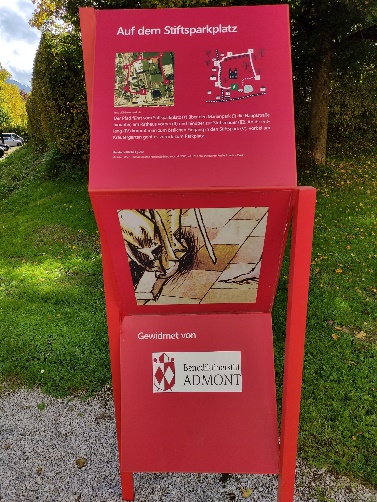 M. Ambrožič, MKK, 9. 3. 2023
20
Knjižnica samostana Admont (2)
strop – 7 kupol, freske Bartolomea Altomonteja, svetloba – 48 oken
skulpture Josepha Stammla (Štiri zadnje stvari)
v dvorani cca. 70.000 enot gradiva; več kot 1400 rokopisov in 530 inkunabul
samostanska knjižnica sicer več kot 200.000 enot gradiva
M. Ambrožič, MKK, 9. 3. 2023
21
Knjižnica samostana Admont (3)
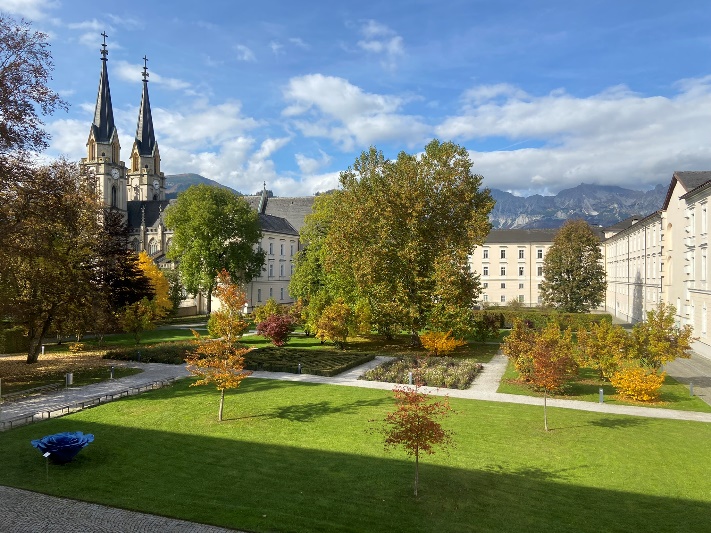 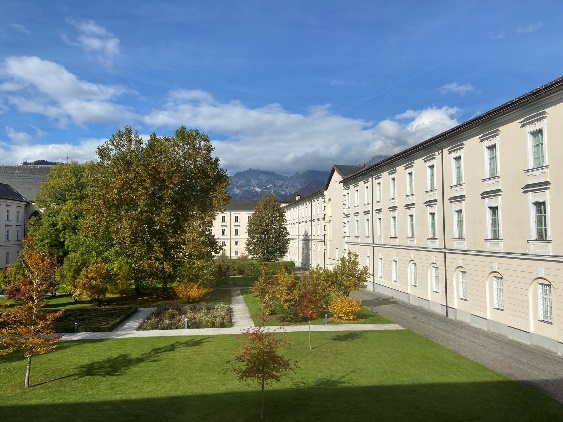 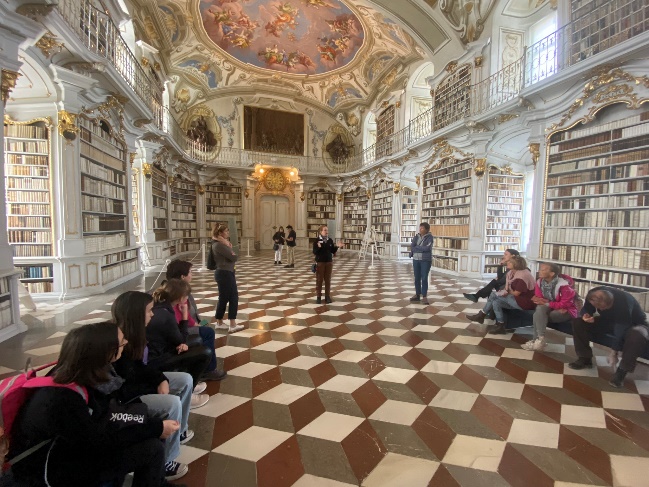 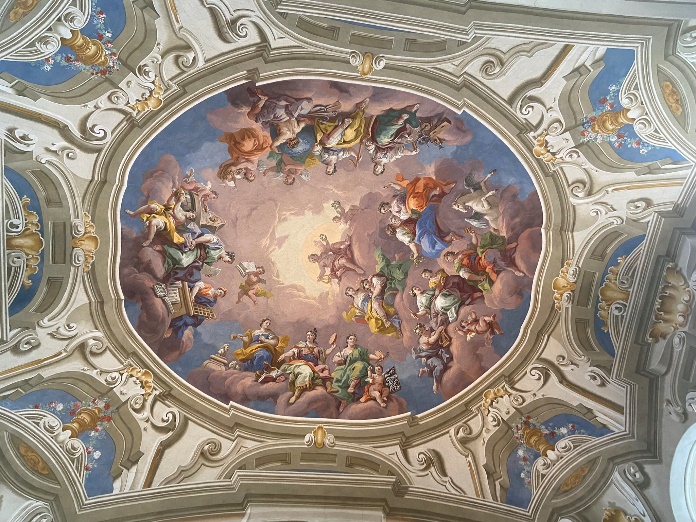 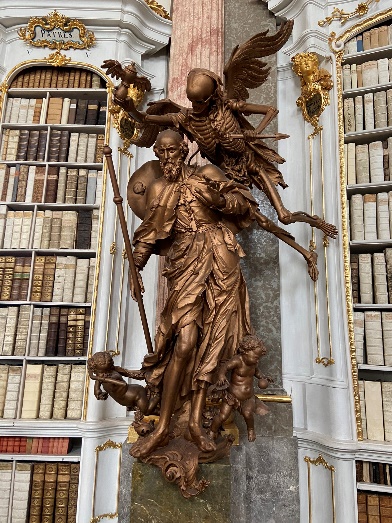 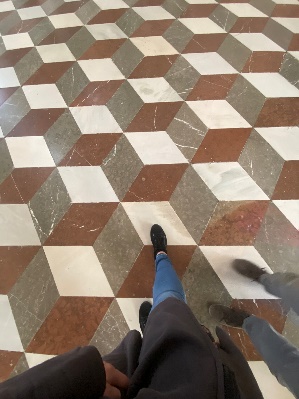 Foto: N. S.
M. Ambrožič, MKK, 9. 3. 2023
22
Knjižnica samostana Admont (4)
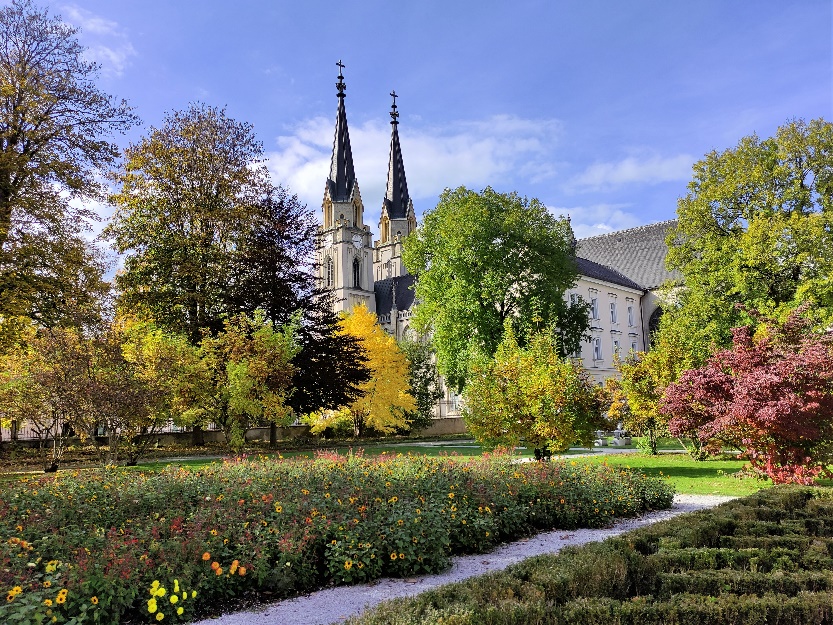 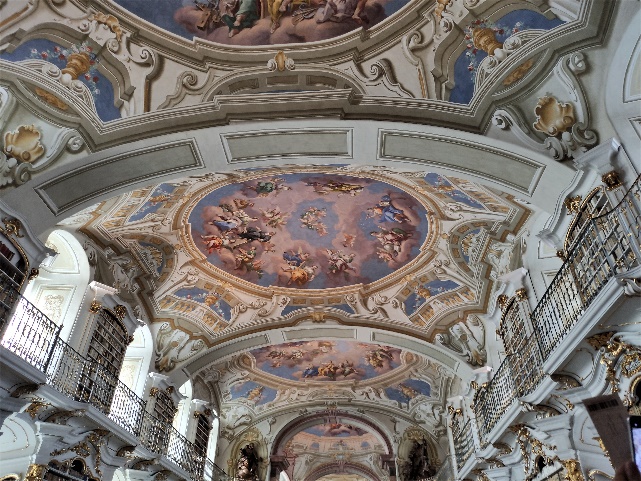 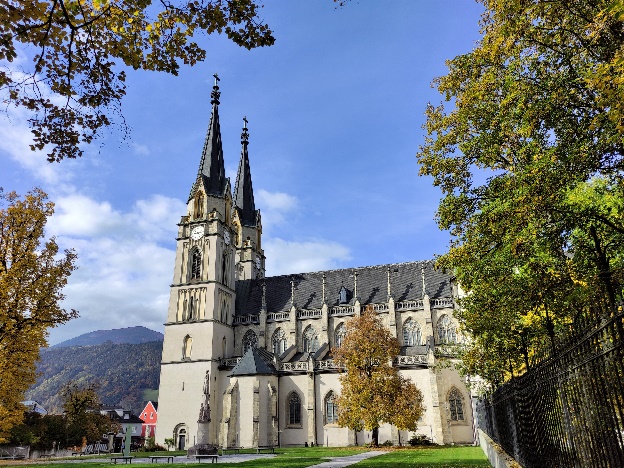 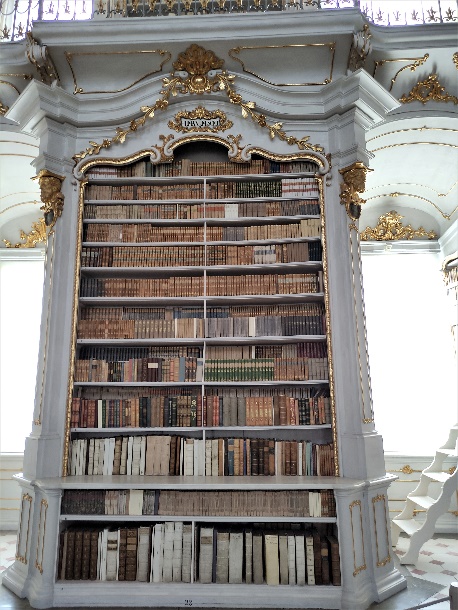 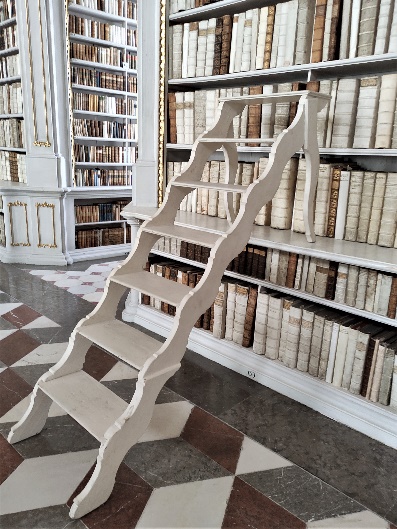 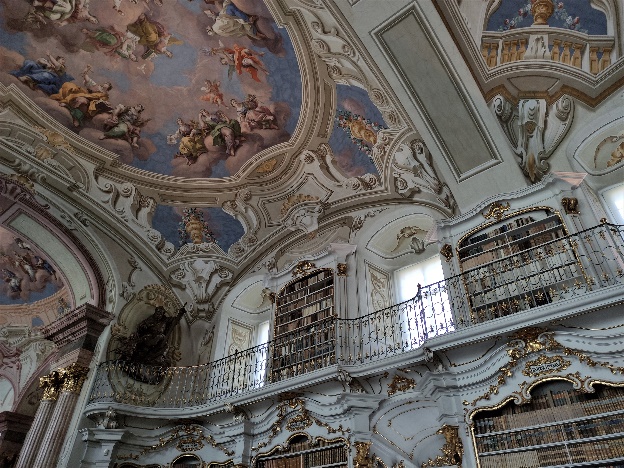 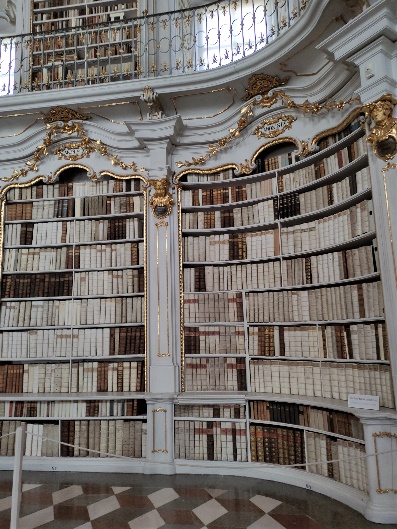 Foto: M. A.
M. Ambrožič, MKK, 9. 3. 2023
23
Knjižnica samostana Admont (5)
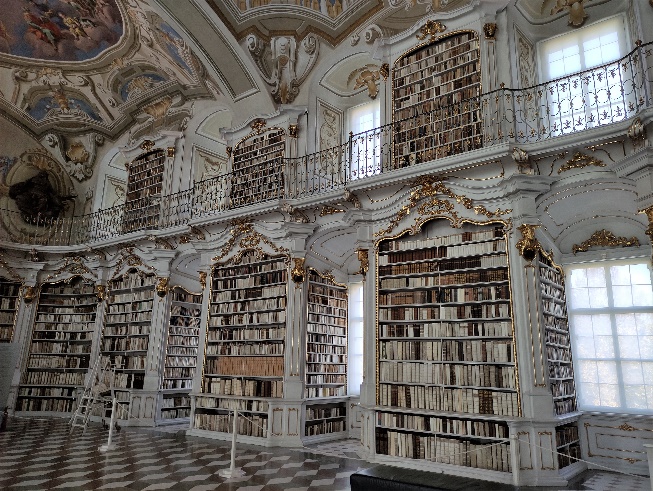 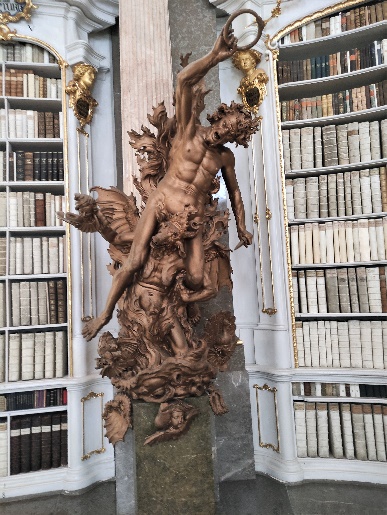 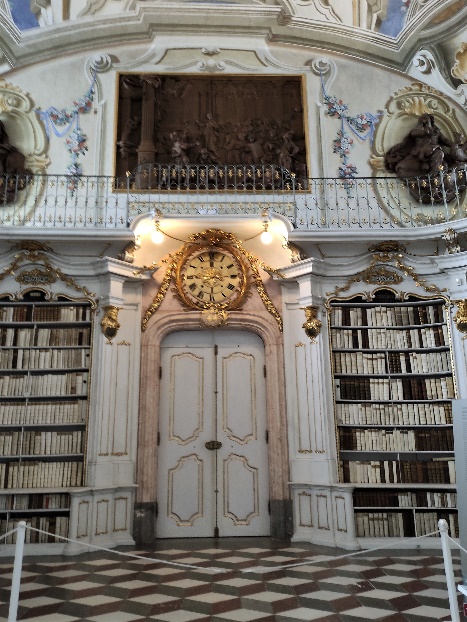 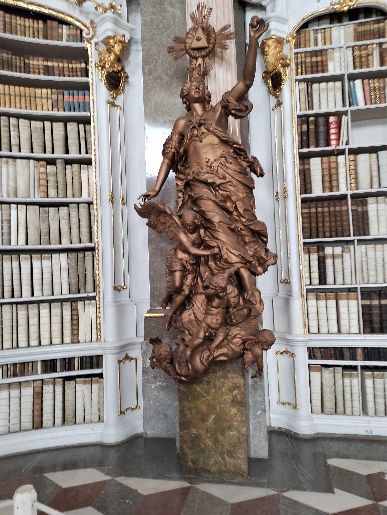 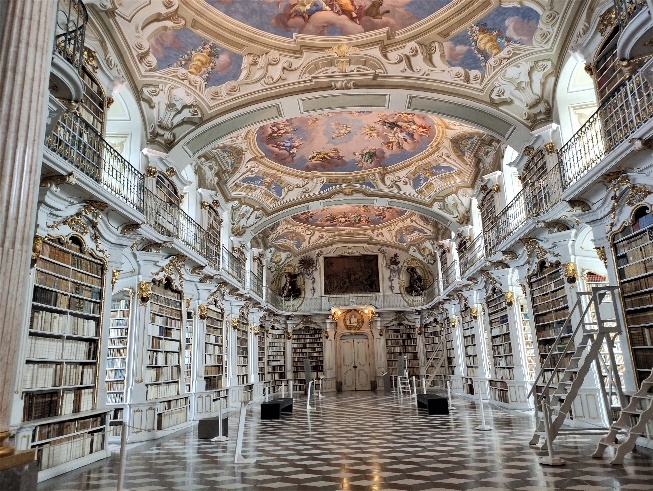 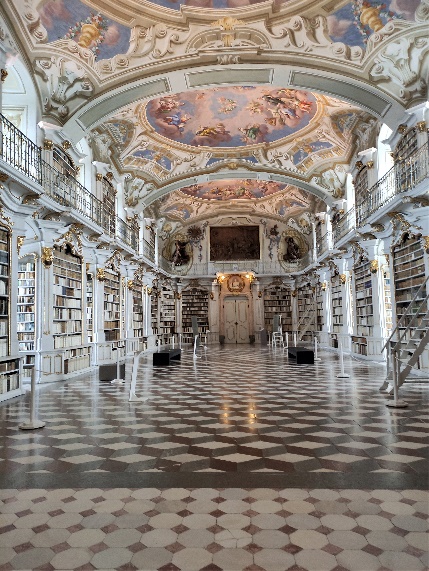 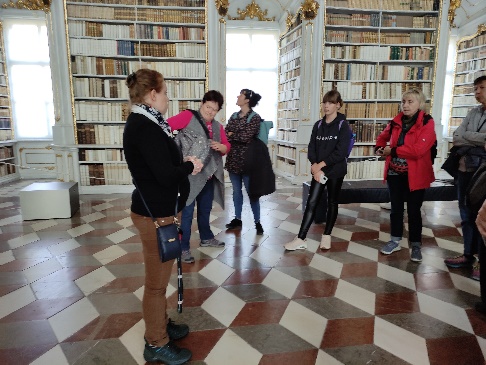 Foto: M. A.
M. Ambrožič, MKK, 9. 3. 2023
24
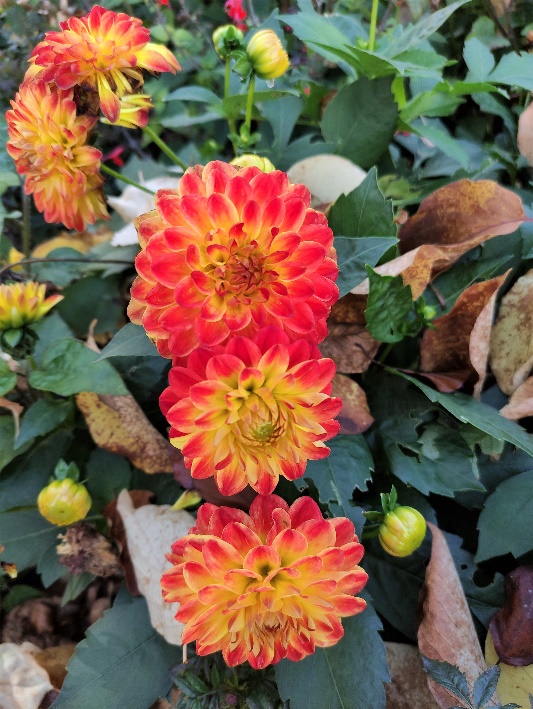 Hvala za pozornost!
Foto: M. A.
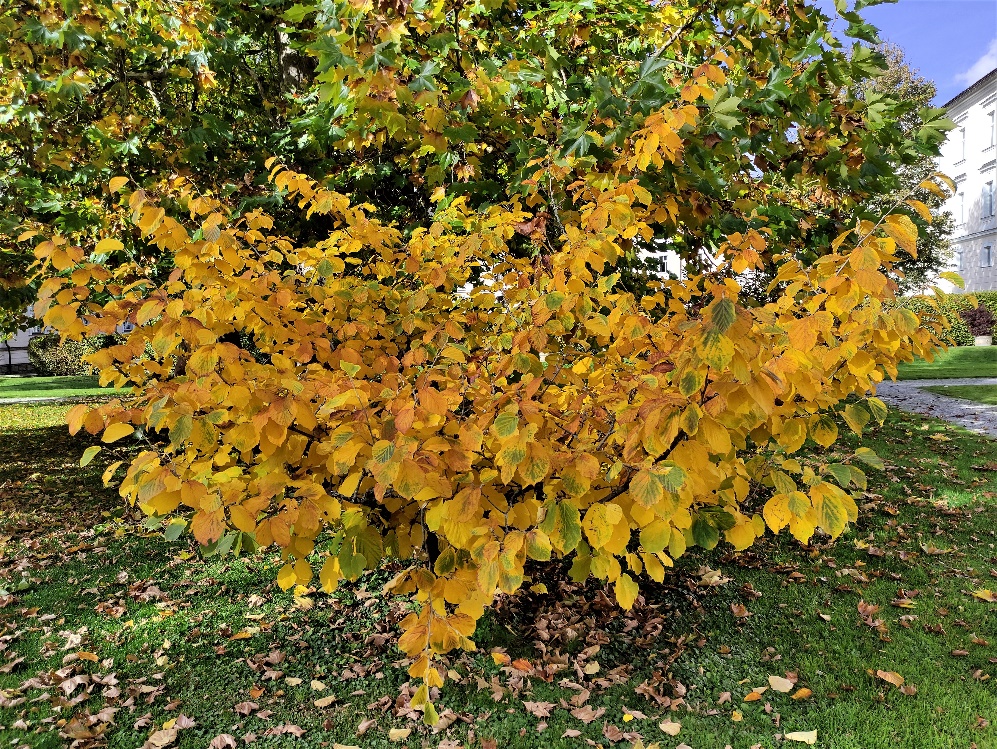 Fotografije:
Melita Ambrožič (M. A.)
Nina Svetelj (N. S.)
M. Ambrožič, MKK, 9. 3. 2023
25